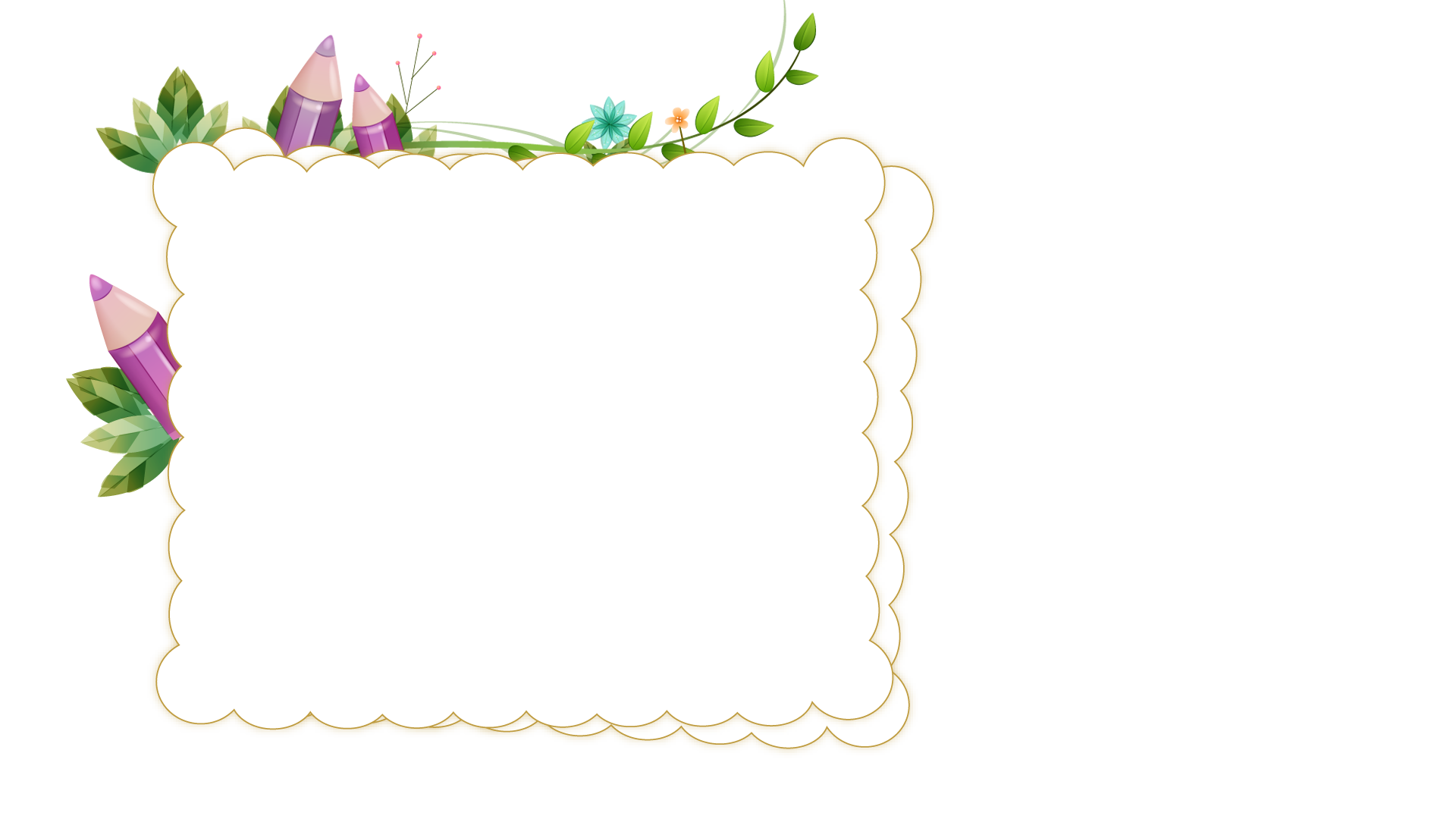 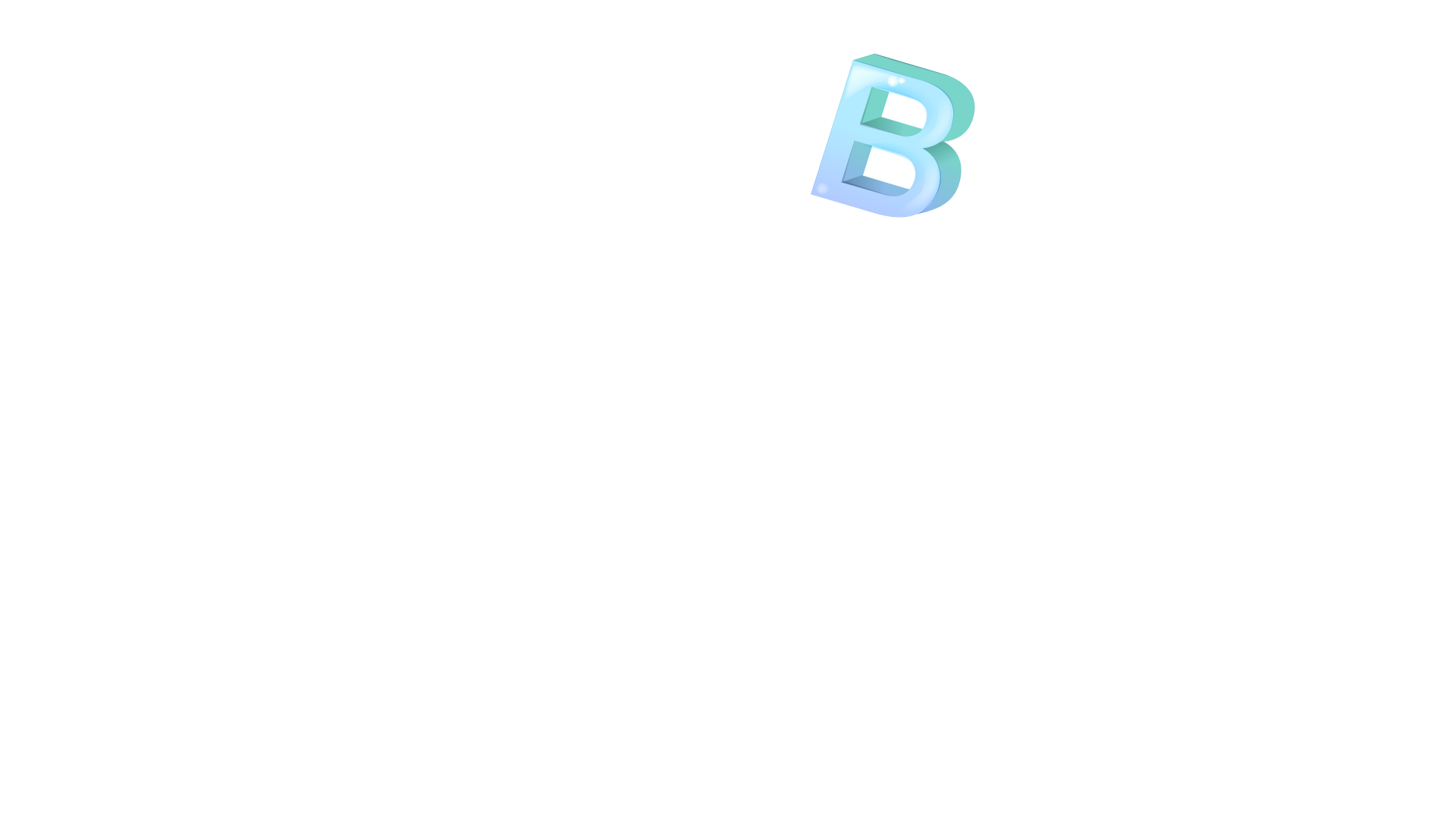 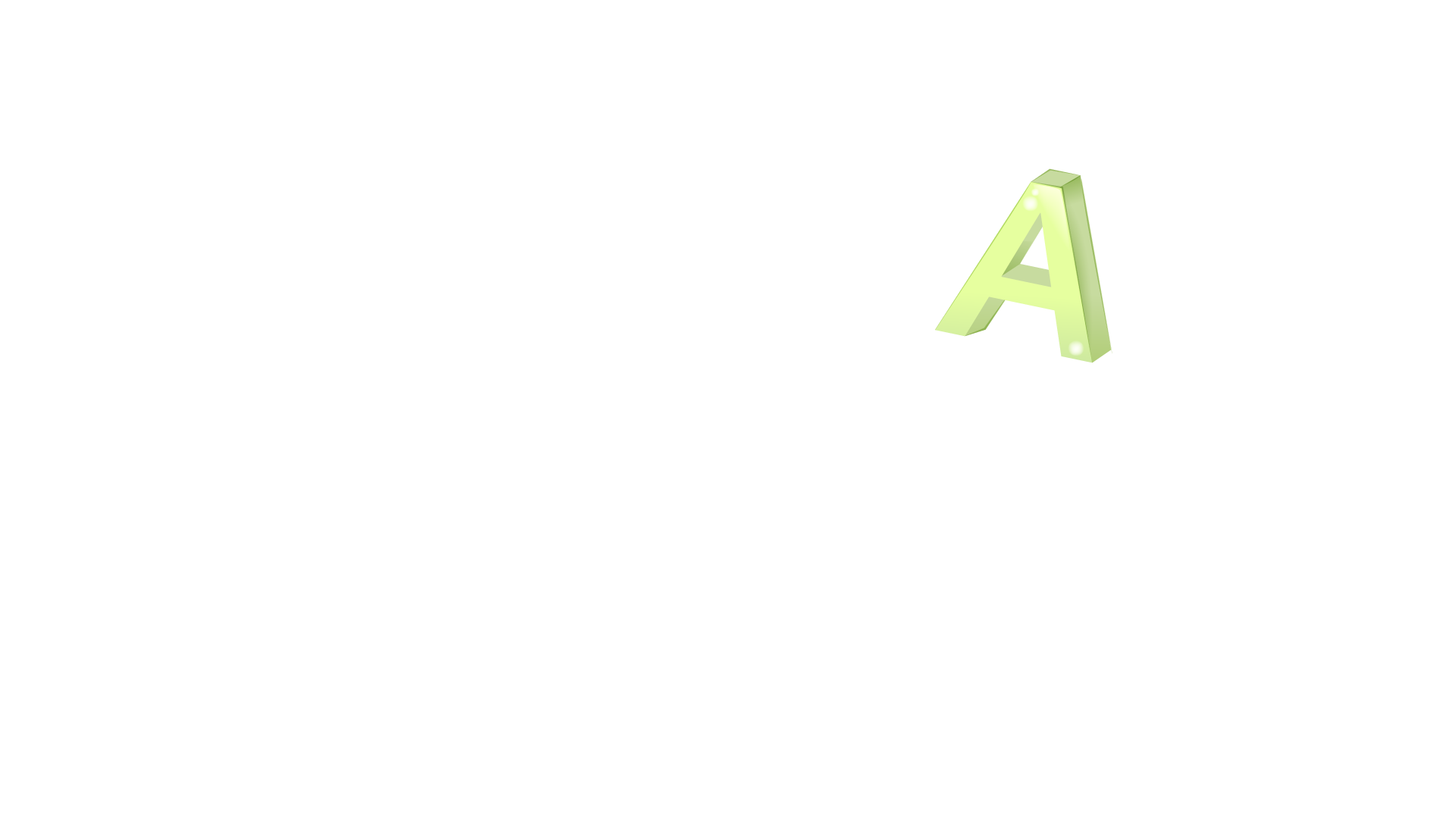 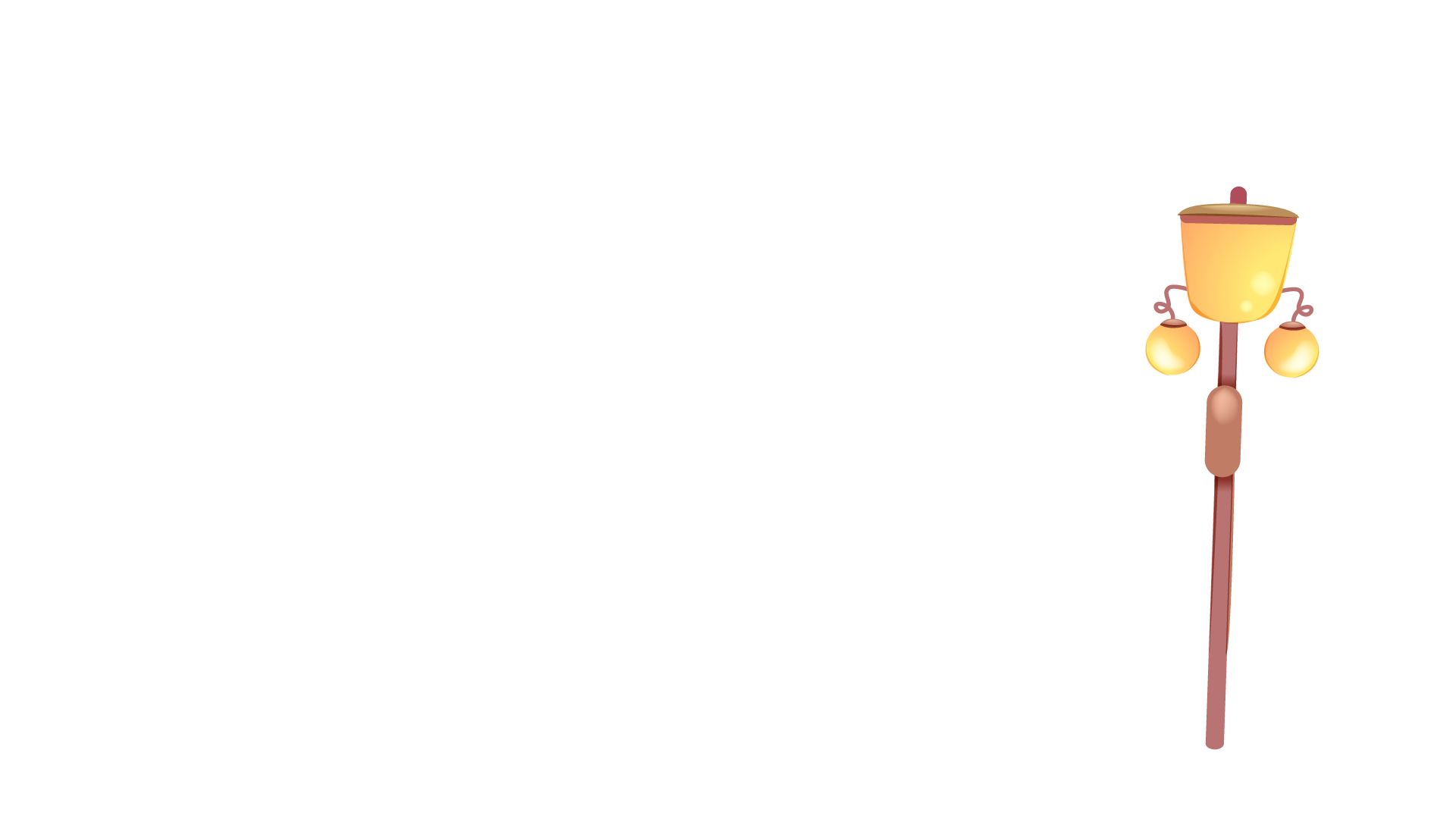 VIẾT
Chữ hoa V
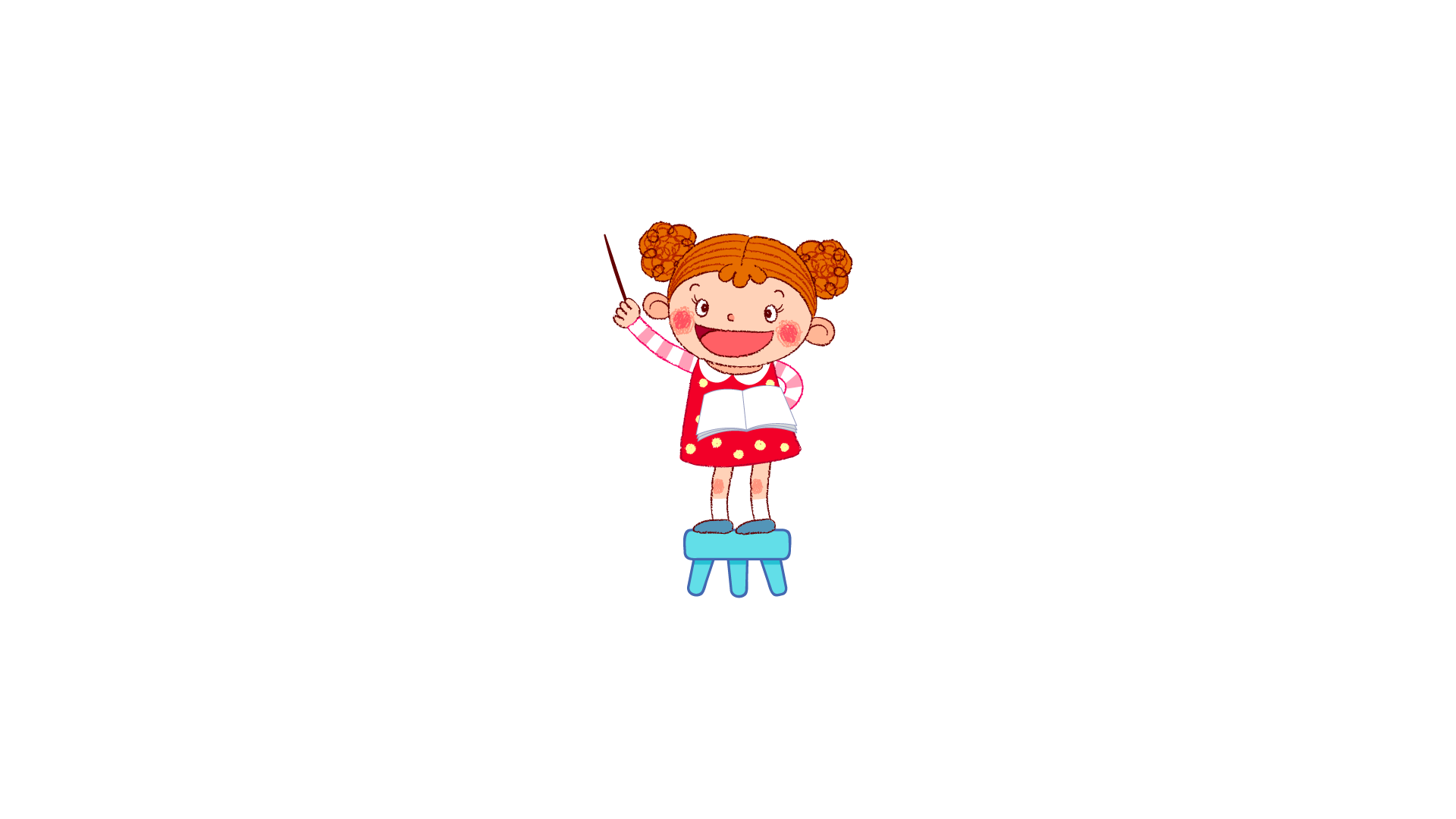 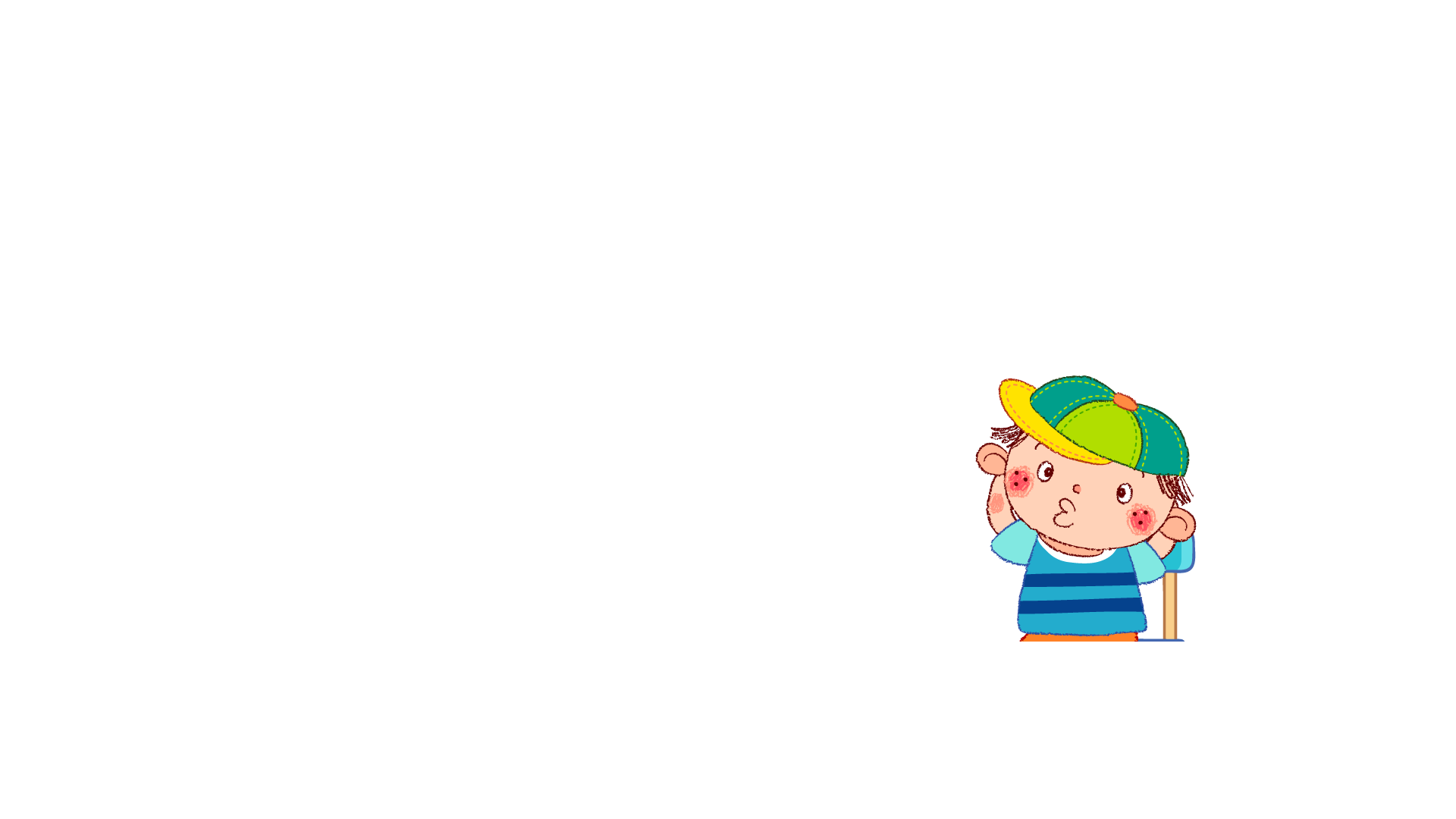 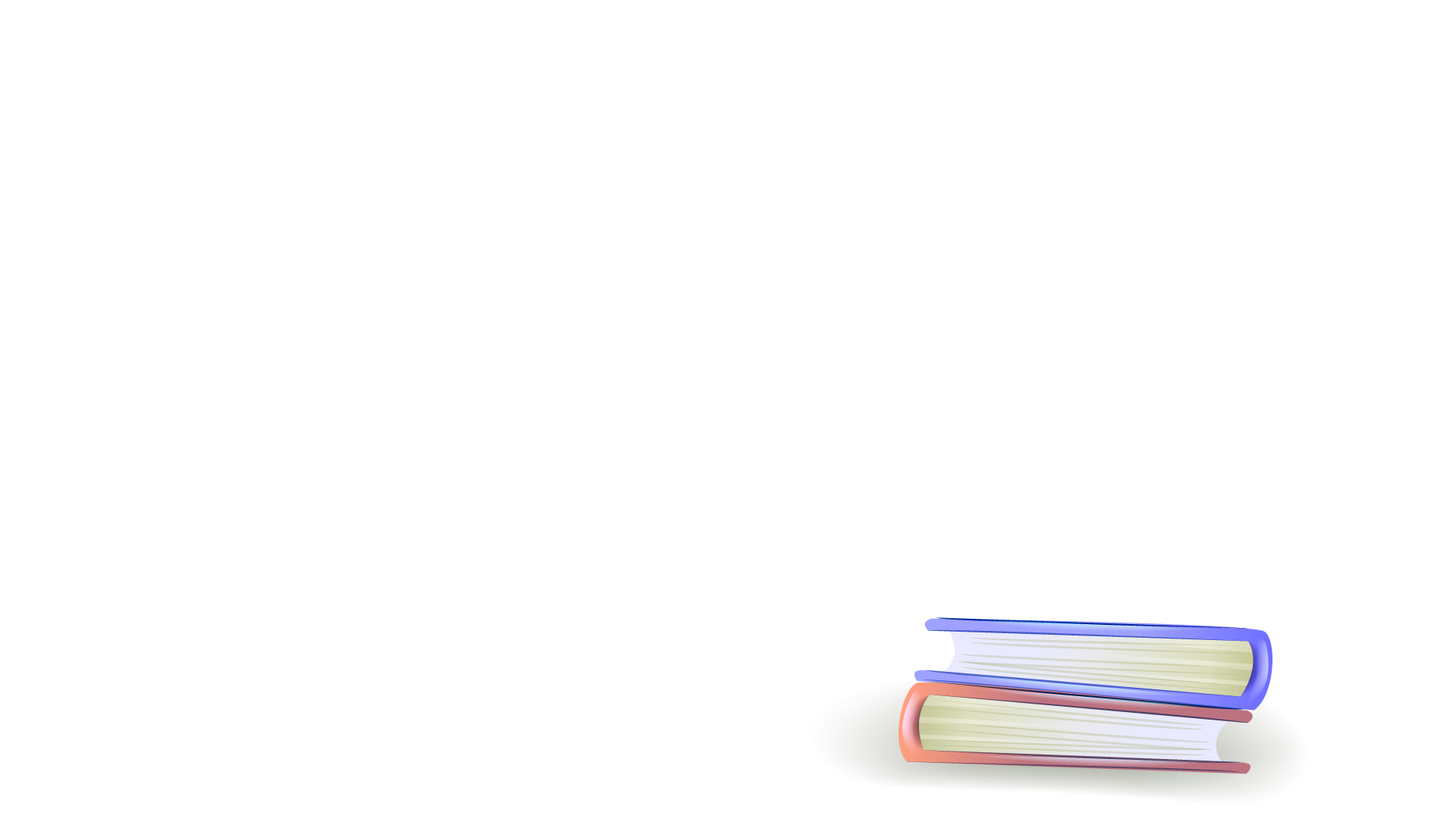 Yêu cầu cần đạt
- Viết đúng chữ  V cỡ vừa và cỡ nhỏ.
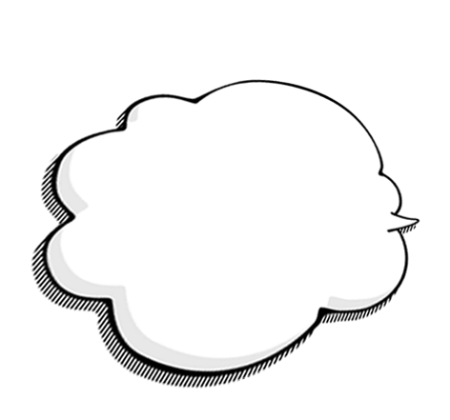 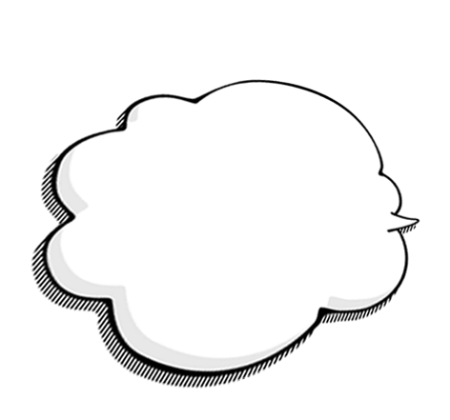 03
01
Viết đúng câu ứng dụng:
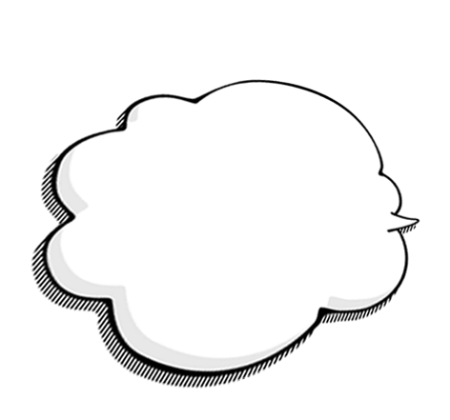 Vườn cây quanh năm xanh tốt.
02
- Rèn tính kiên trì và cẩn thận khi viết.
5 ô li
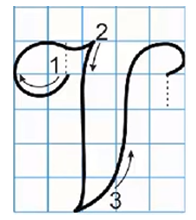 Quan sát và nêu chiều cao, 
độ rộng của chữ hoa V ?
5 ô li
Chữ hoa V gồm mấy nét?
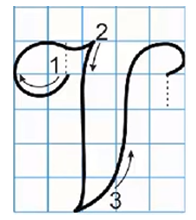 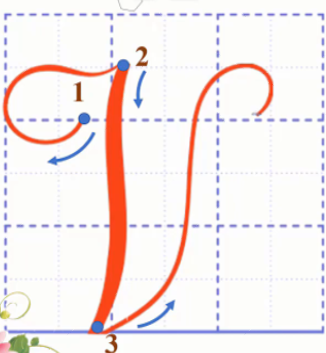 Nêu nhận xét chữ hoa V cỡ vừa và V cỡ nhỏ?
Câu ứng dụng
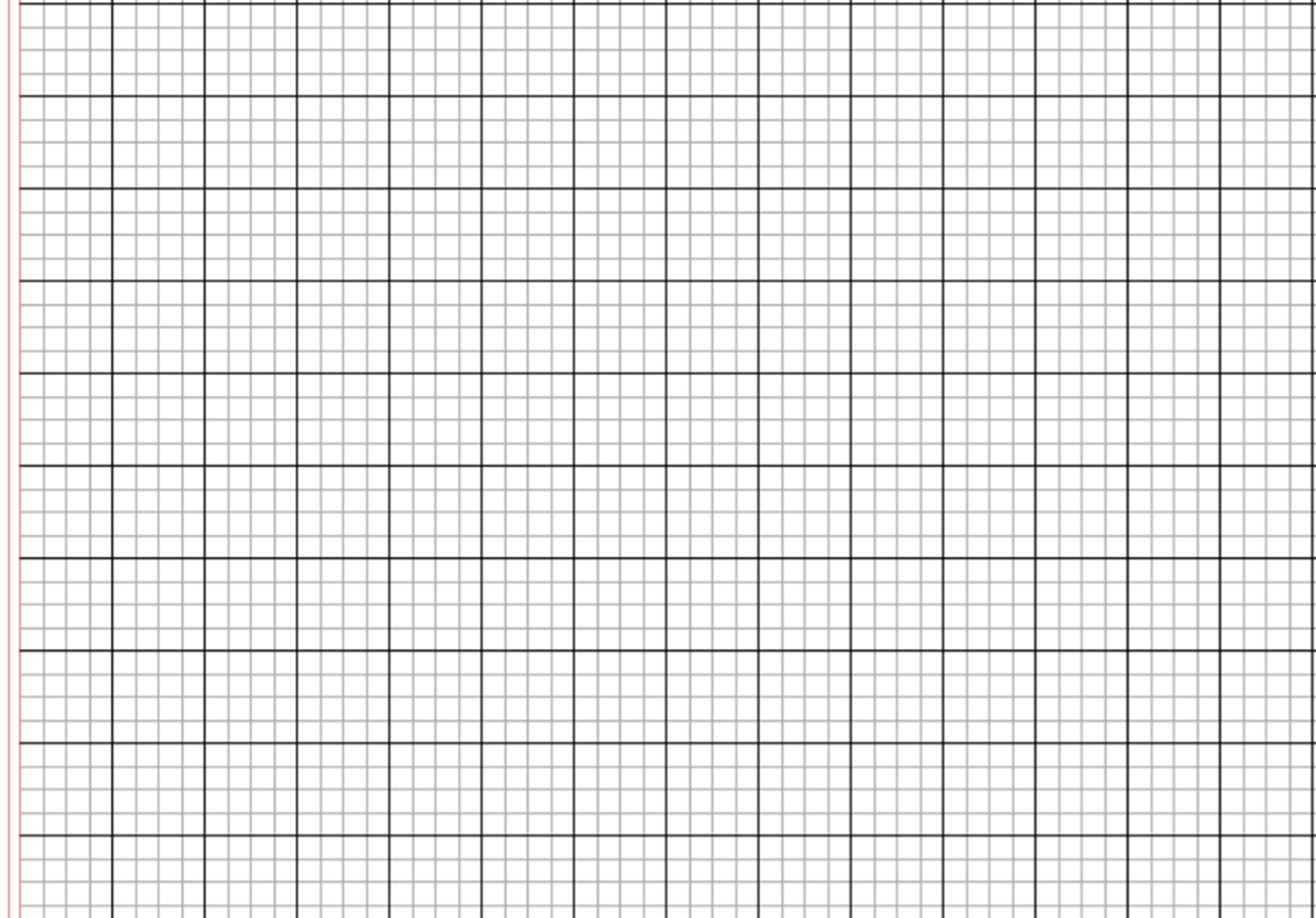 Vườn cây quanh năm xanh tốt.
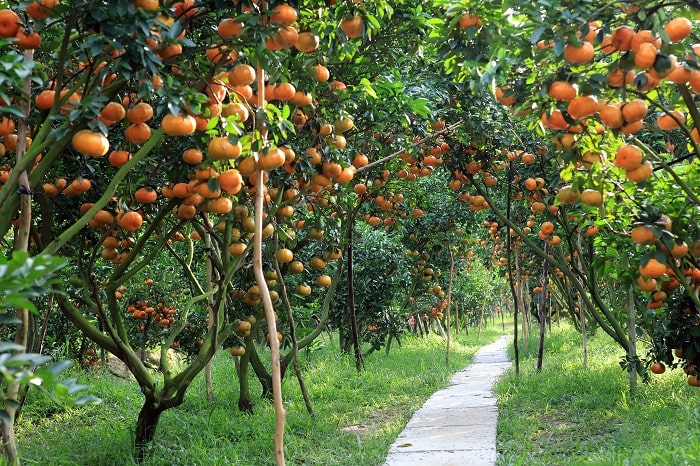 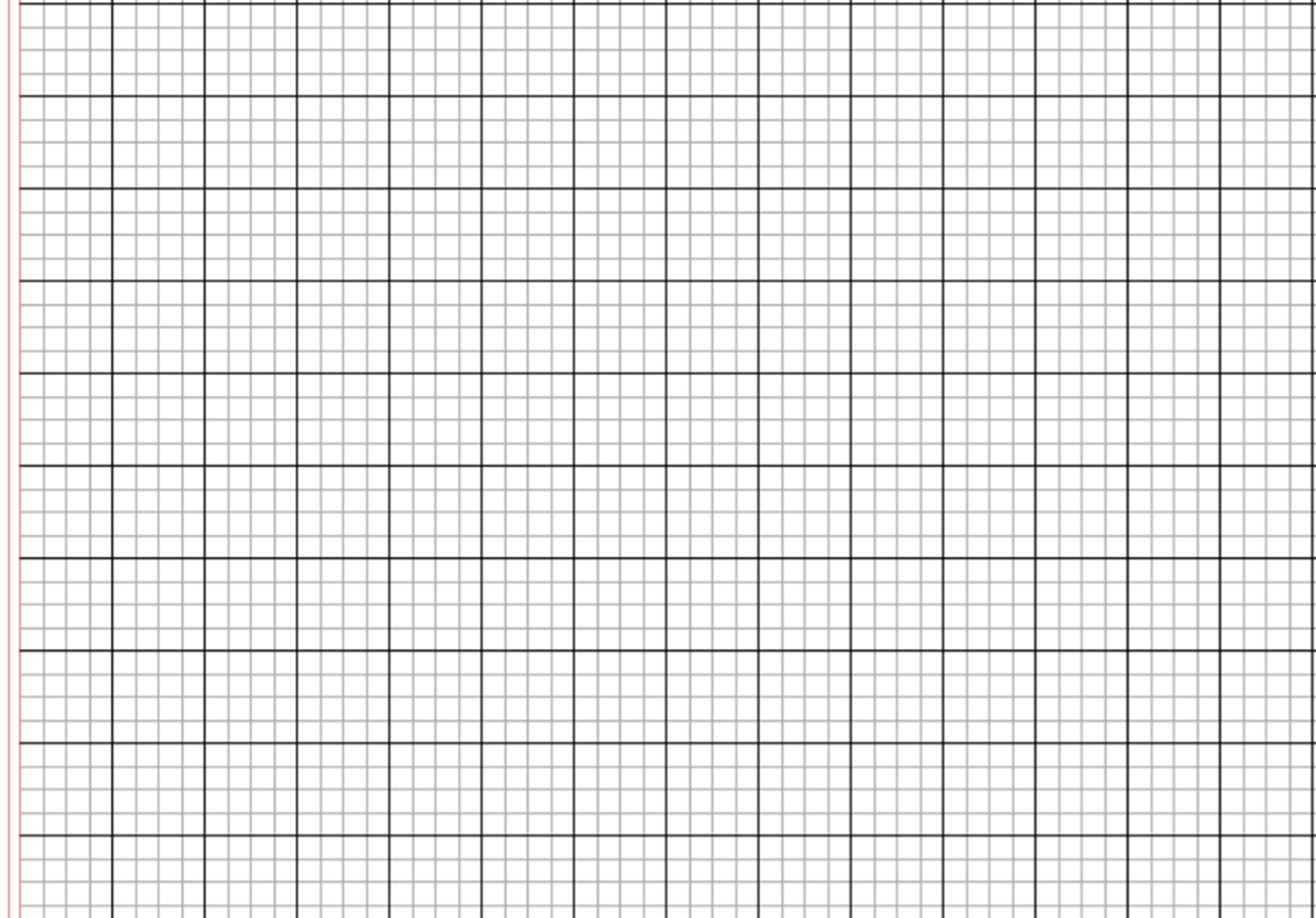 Vườn cây quanh năm xanh tốt.
- Chữ cái nào được viết hoa? 
- Nêu độ cao của các chữ cái?
 Chữ V.
Chữ V, h, y cao 2 li rưỡi
Chữ t cao 1 li rưỡi
Các chữ còn lại cao 1 li
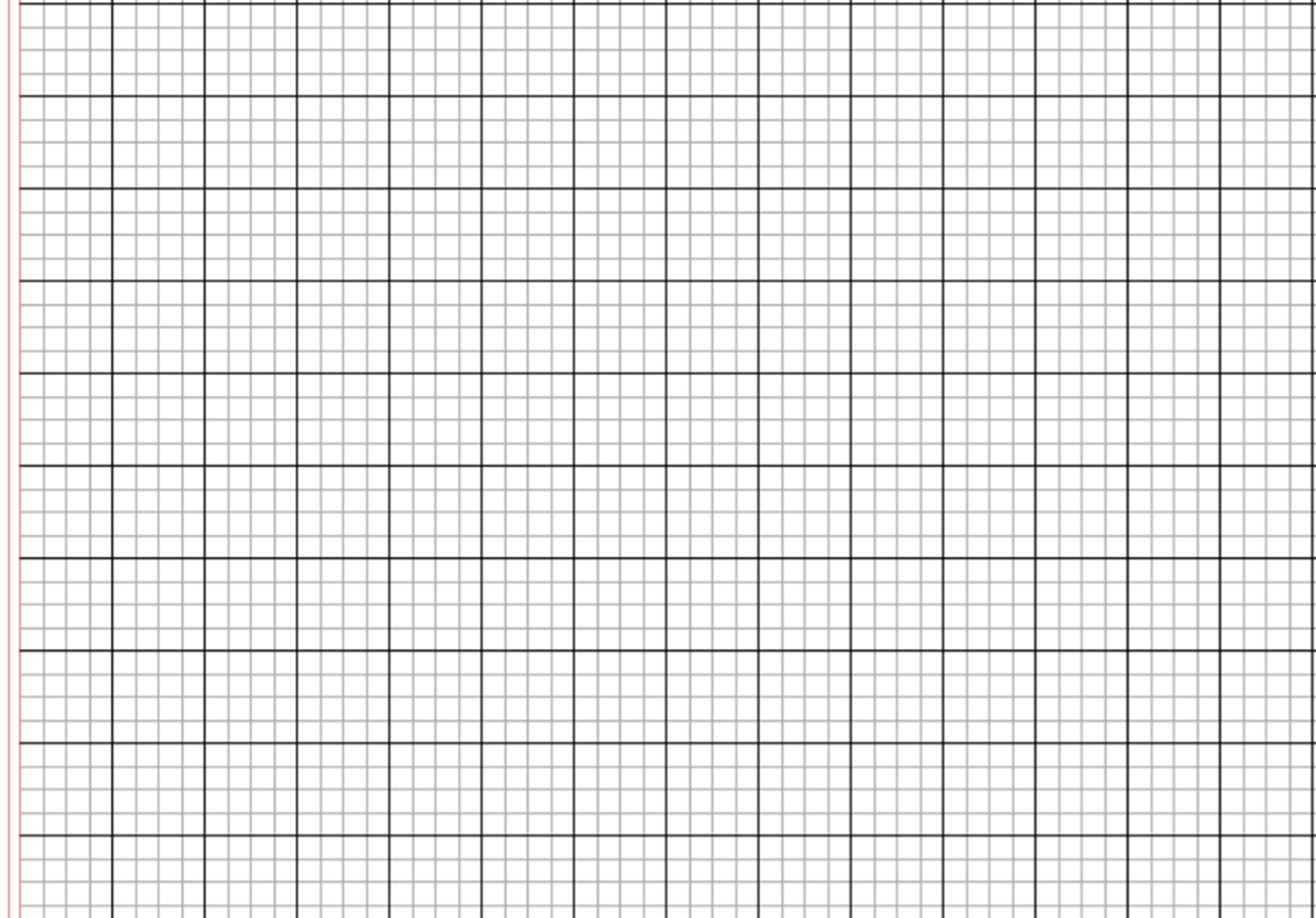 Vườn cây quanh năm xanh tốt.
Cách đặt dấu thanh ở các chữ như thế nào?
Dấu huyền đặt trên chữ ơ (Vườn), dấu sắc đặt trên chữ ô (tốt).
o
o
o
o
o
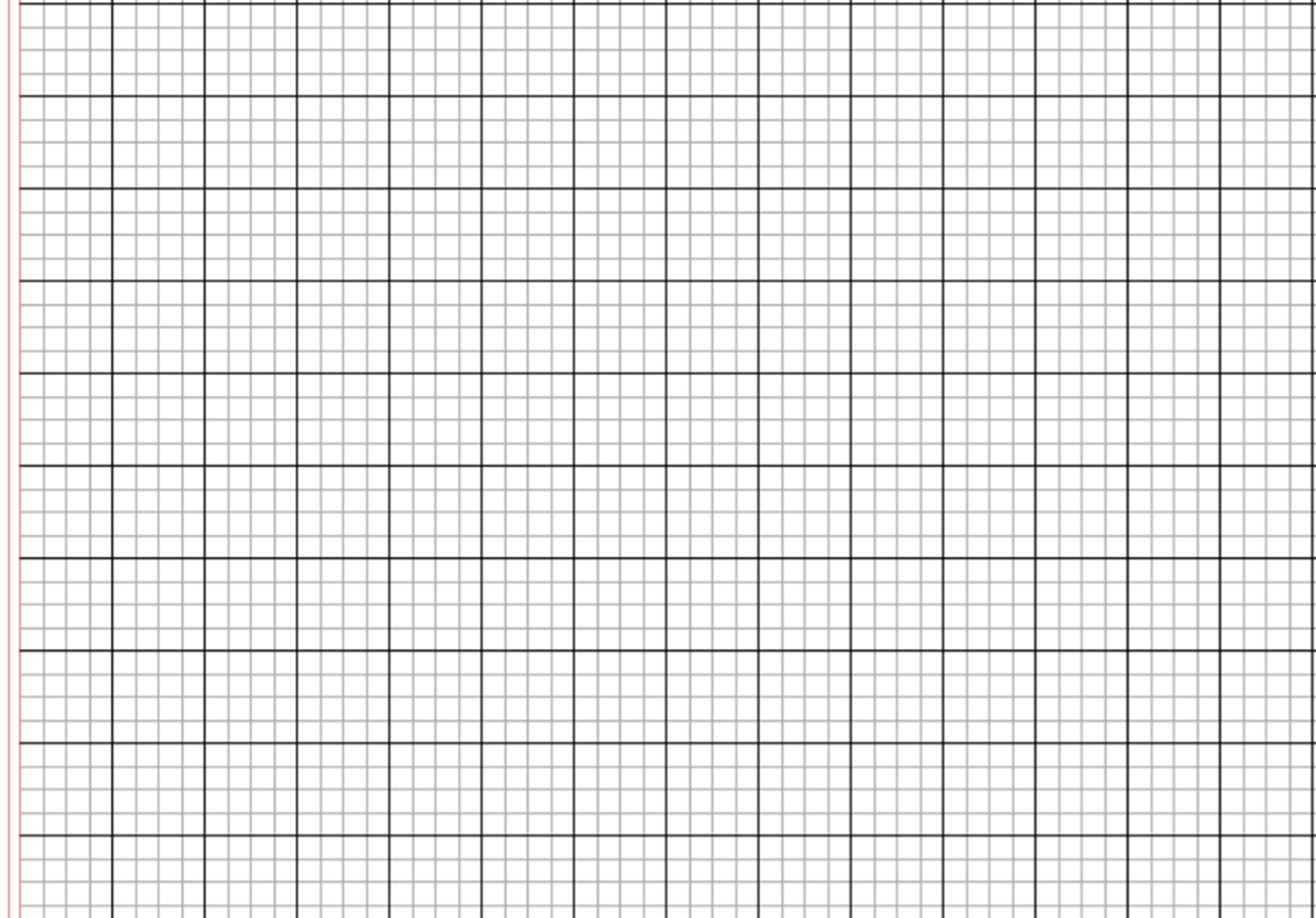 Vườn cây quanh năm xanh tốt.
Khoảng cách giữa các chữ ghi tiếng như thế nào?
Khoảng cách giữa các chữ ghi tiếng bằng 1 con chữ o.
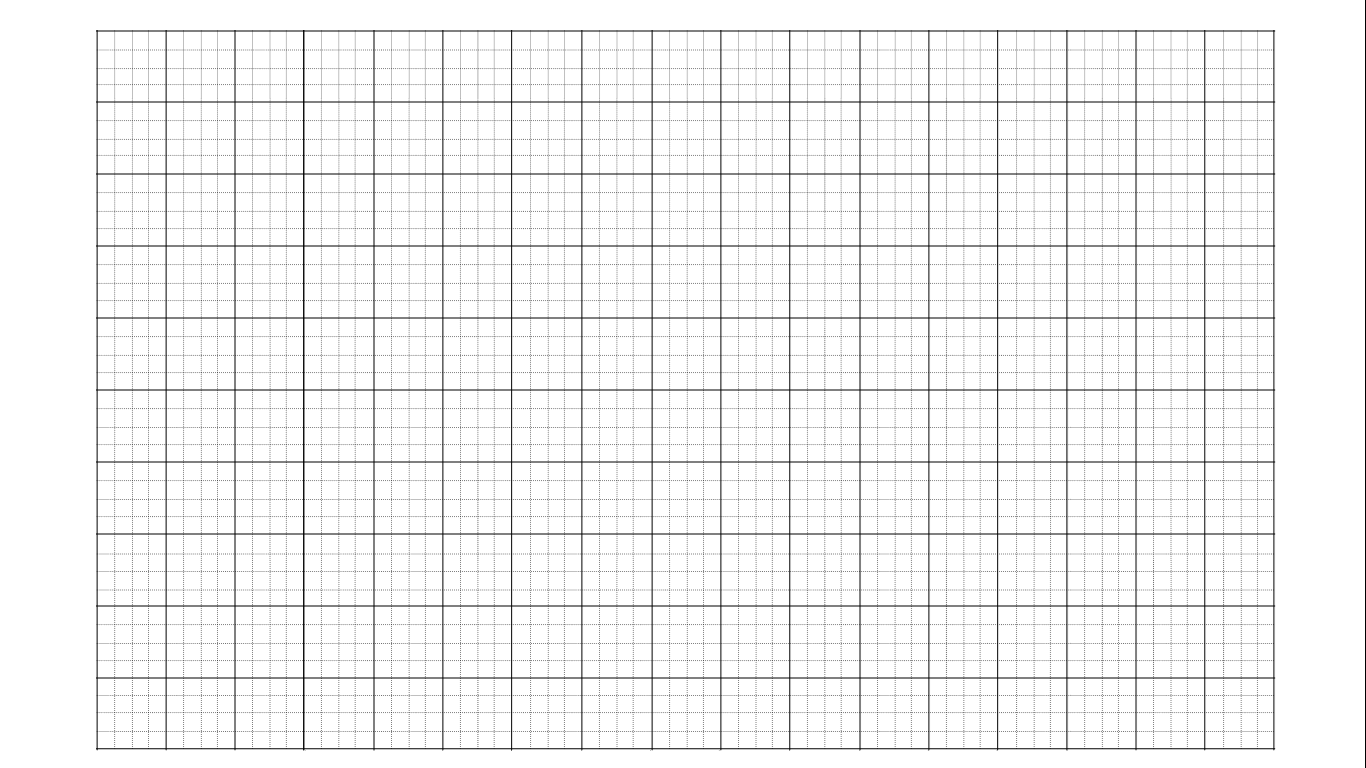 Vườn
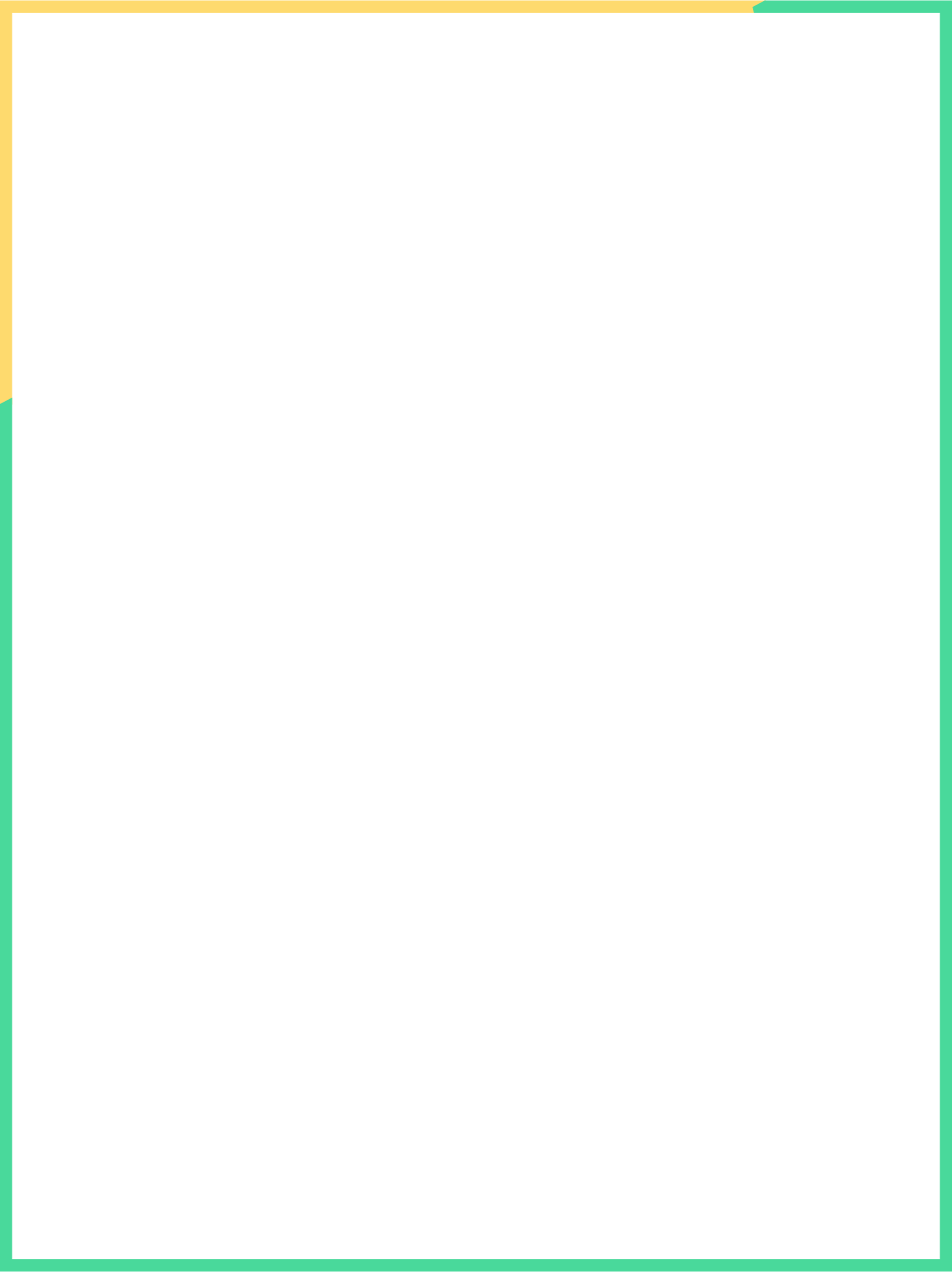 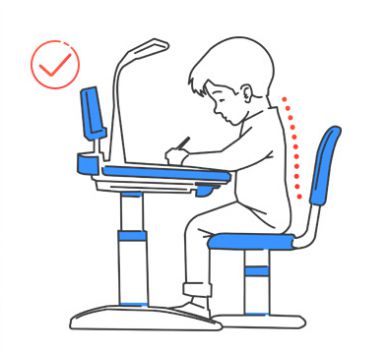 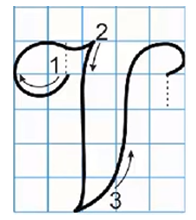 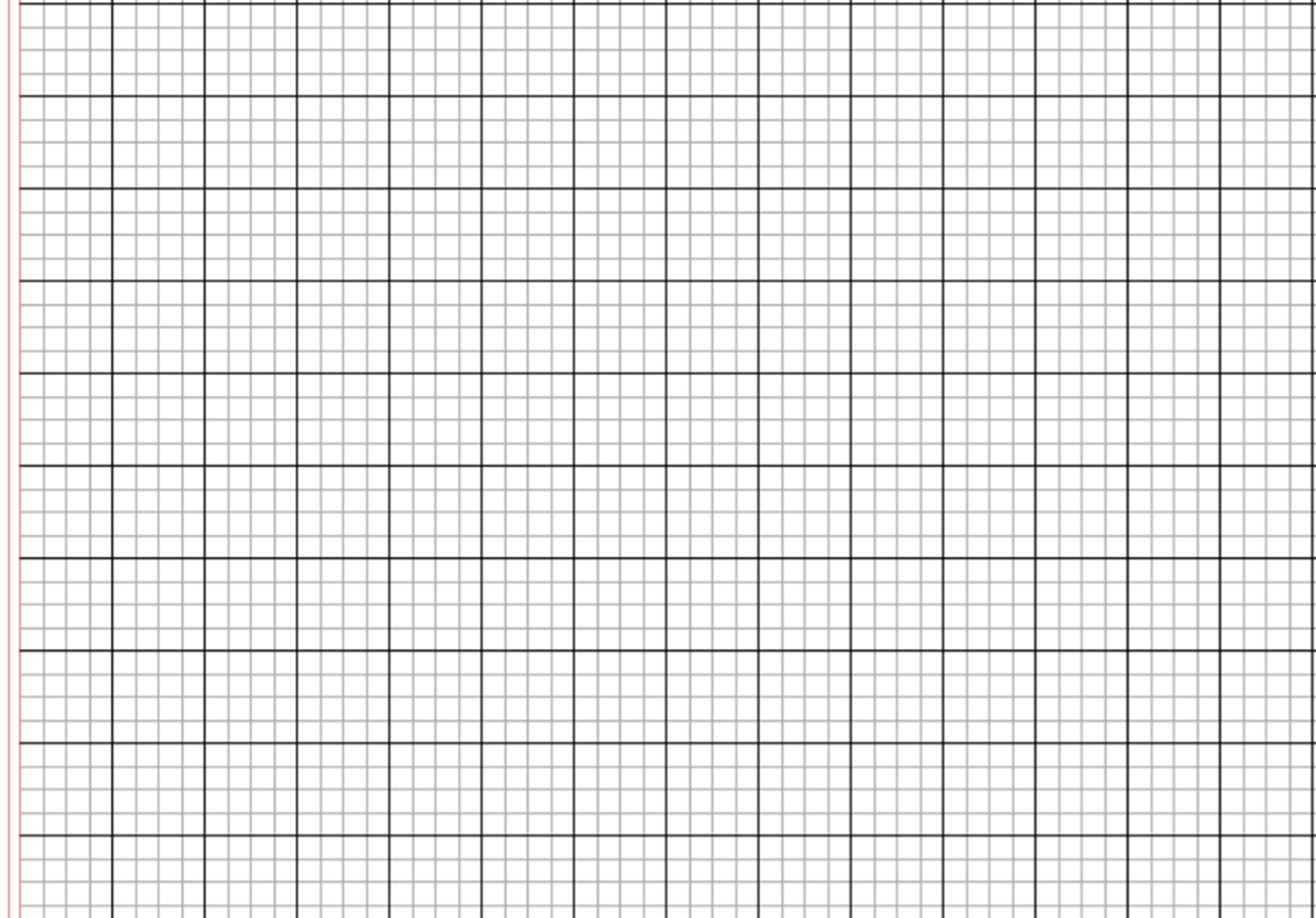 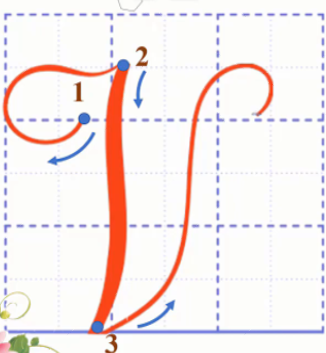 Vườn cây quanh năm xanh tốt.
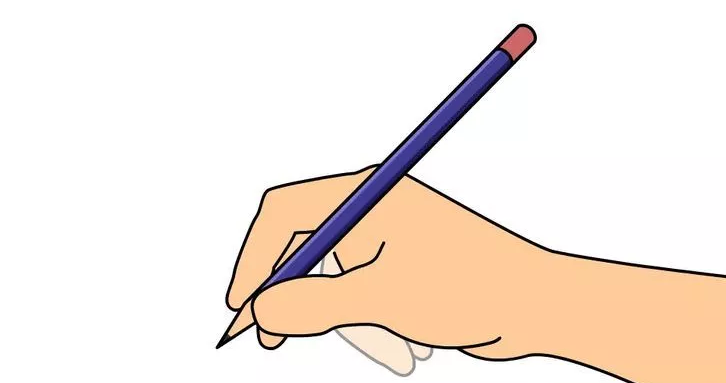 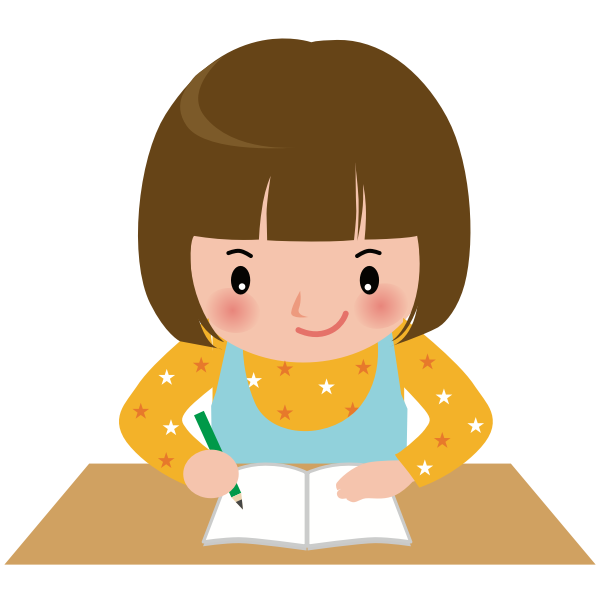 Viết vào vở
Yêu cầu cần đạt
- Viết đúng chữ  V cỡ vừa và cỡ nhỏ.
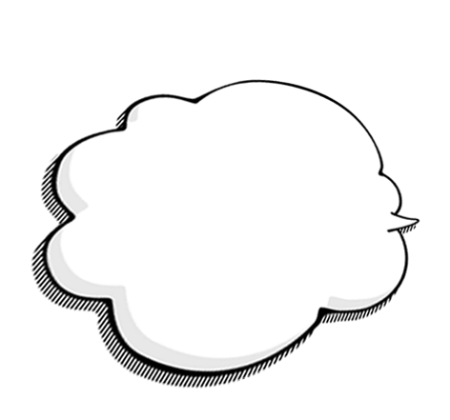 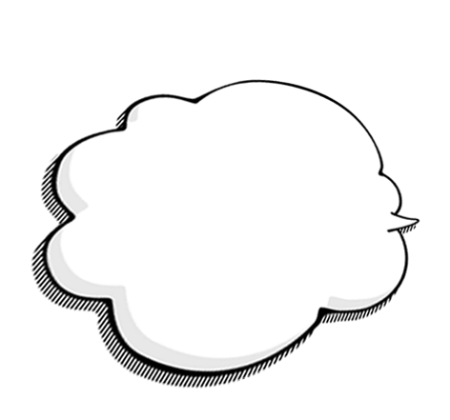 03
01
Viết đúng câu ứng dụng:
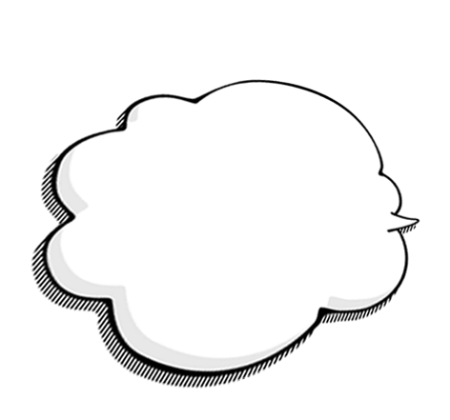 Vườn cây quanh năm xanh tốt.
02
- Rèn tính kiên trì và cẩn thận khi viết.
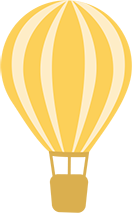 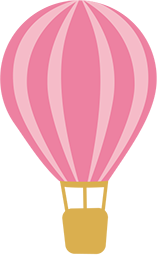 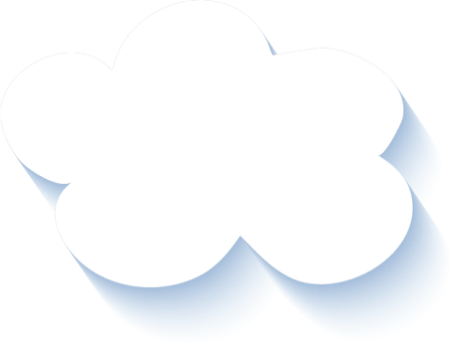 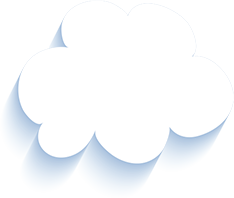 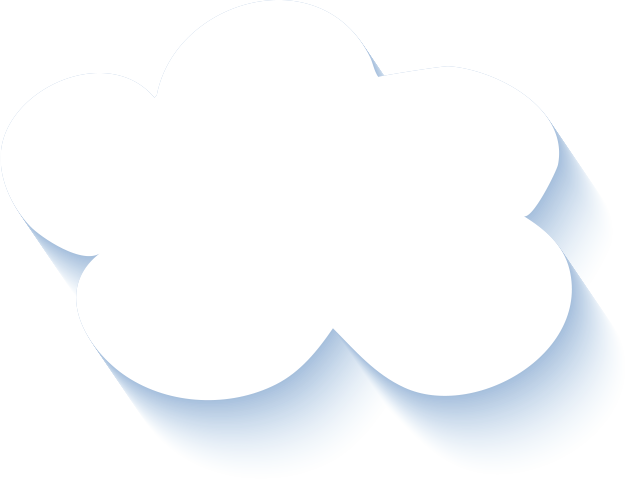 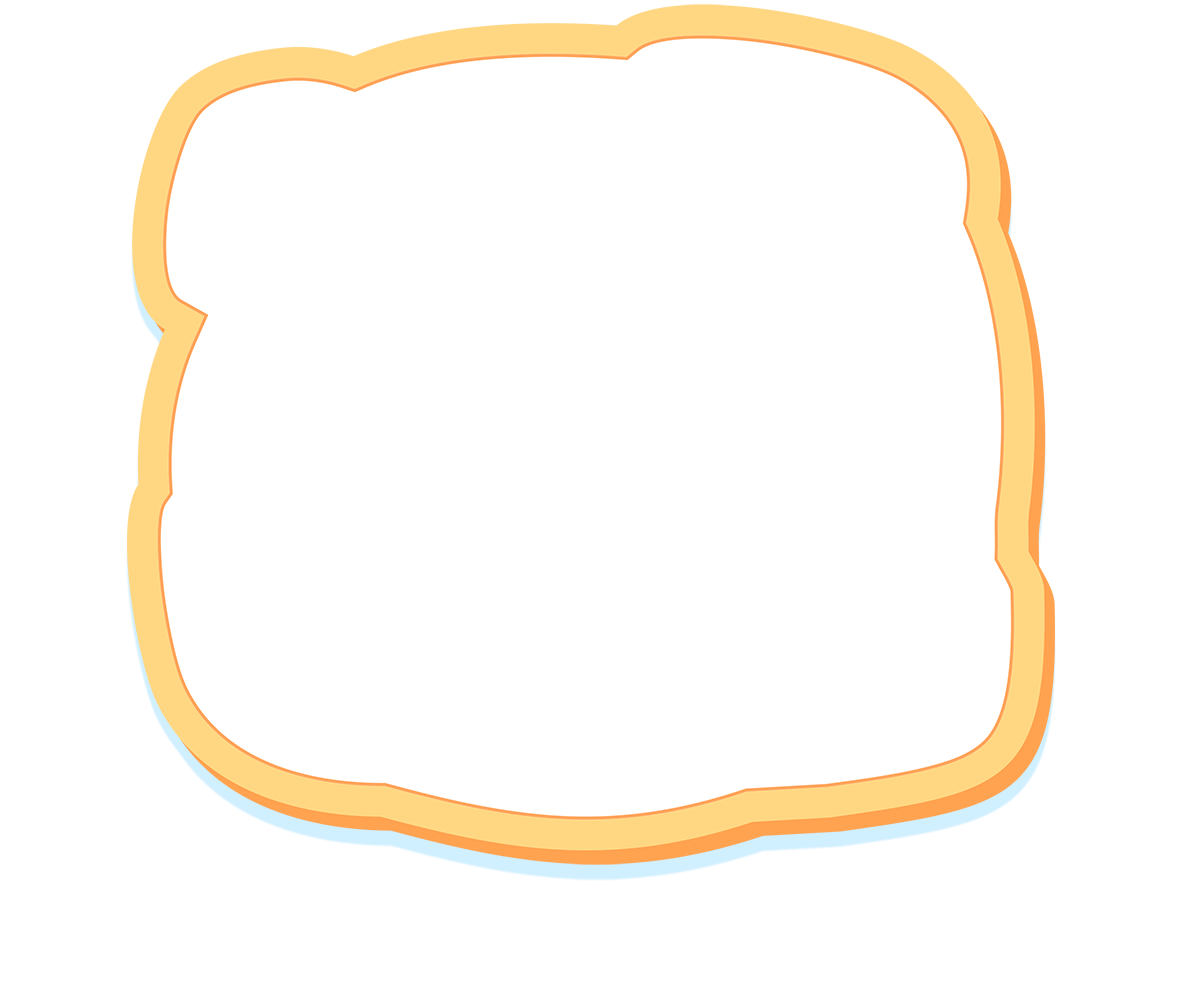 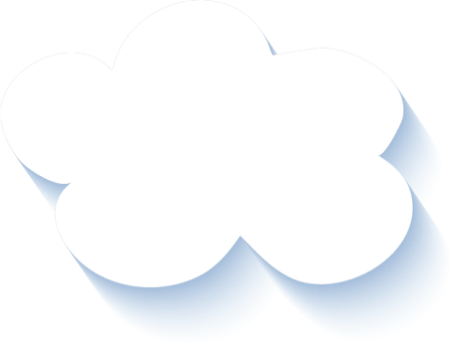 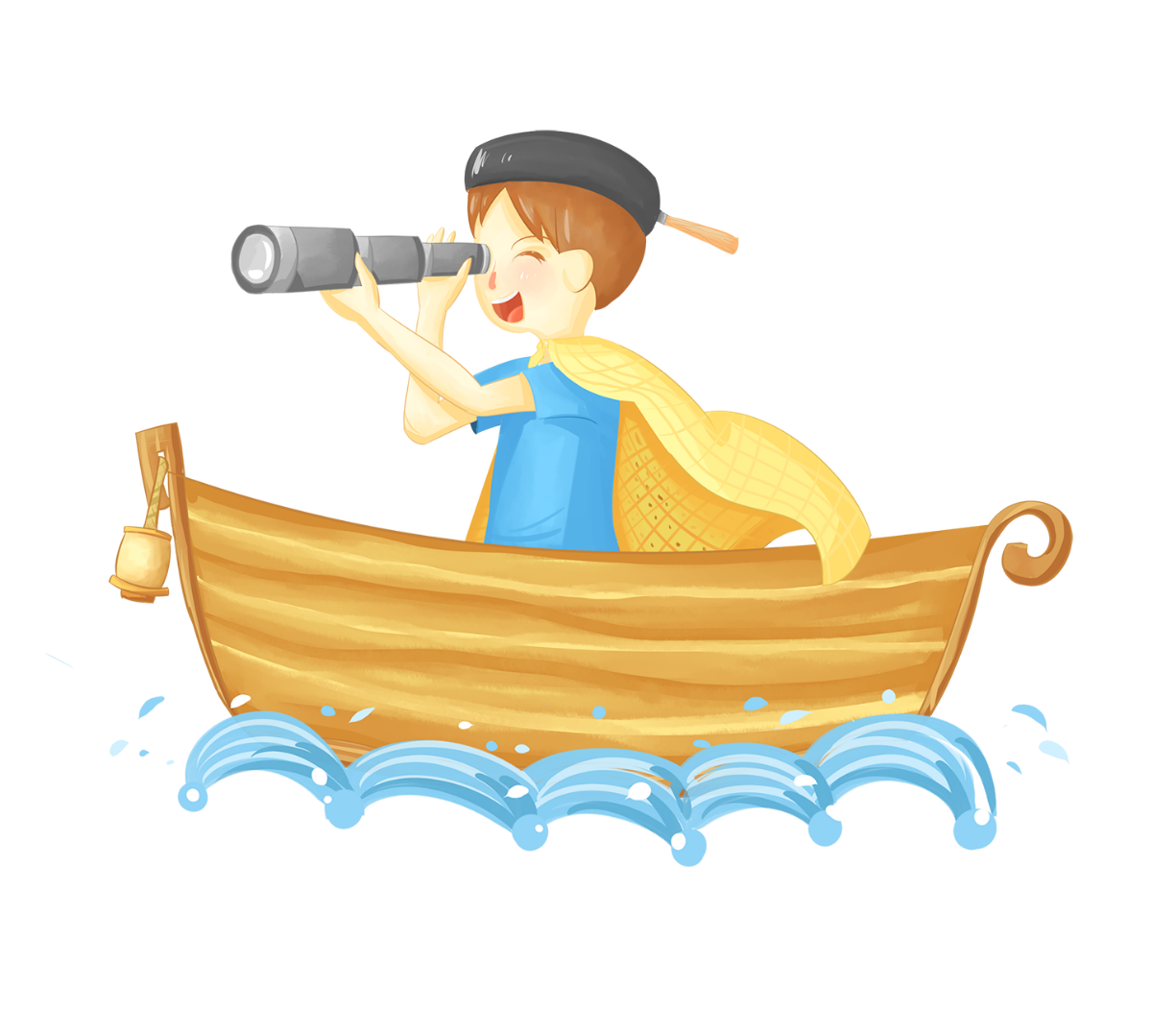 CHÀO TẠM BIỆT 
CÁC CON!
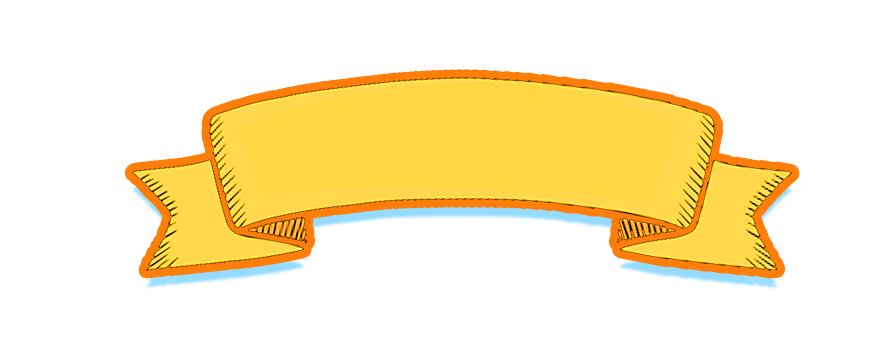